Ανάπτυξη Εκπαιδευτικού Λογισμικού
Ενότητα # 6: Σύνθετες επαναληπτικές δομές
 
Θαρρενός Μπράτιτσης
Παιδαγωγικό Τμήμα Νηπιαγωγών
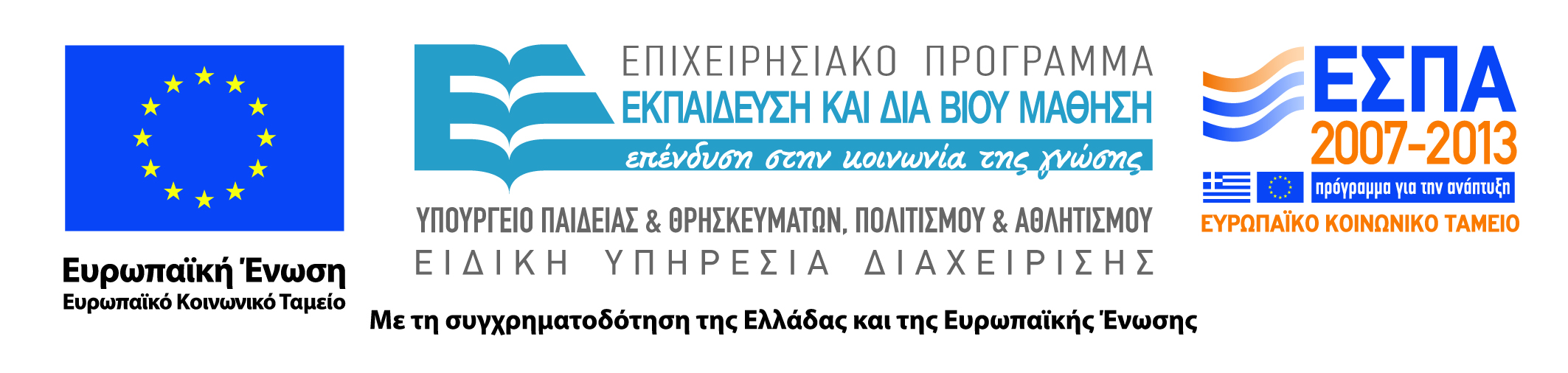 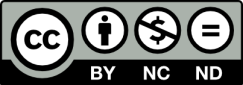 Άδειες Χρήσης
Το παρόν εκπαιδευτικό υλικό υπόκειται σε άδειες χρήσης Creative Commons. 
Για εκπαιδευτικό υλικό, όπως εικόνες, που υπόκειται σε άλλου τύπου άδειας χρήσης, η άδεια χρήσης αναφέρεται ρητώς.
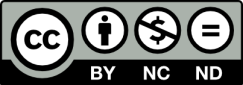 2
Χρηματοδότηση
Το παρόν εκπαιδευτικό υλικό έχει αναπτυχθεί στα πλαίσια του εκπαιδευτικού έργου του διδάσκοντα.
Το έργο «Ανοικτά Ακαδημαϊκά Μαθήματα στο Πανεπιστήμιο Αθηνών» έχει χρηματοδοτήσει μόνο τη αναδιαμόρφωση του εκπαιδευτικού υλικού. 
Το έργο υλοποιείται στο πλαίσιο του Επιχειρησιακού Προγράμματος «Εκπαίδευση και Δια Βίου Μάθηση» και συγχρηματοδοτείται από την Ευρωπαϊκή Ένωση (Ευρωπαϊκό Κοινωνικό Ταμείο) και από εθνικούς πόρους.
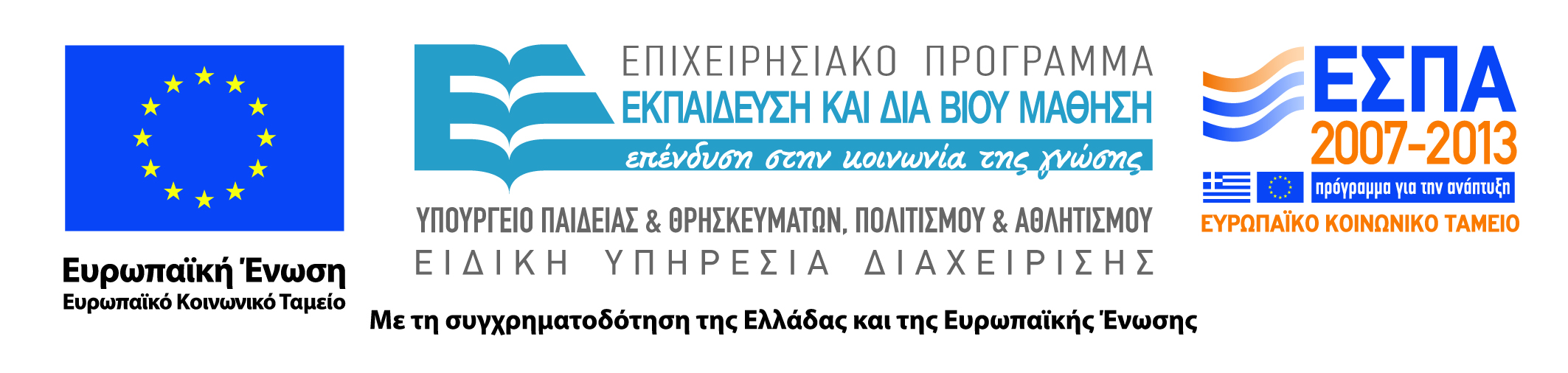 3
Σκοποί  ενότητας
Στην ενότητα αυτή μελετάται σε βάθος η επαναληπτική δομή μέσα από προβλήματα λογικής και όχι αμιγώς αριθμητικής φύσης. Παράλληλα γίνεται εισαγωγή στις εντολές τύπου Logo που υποστηρίζει το περιβάλλον του Scratch
4
Περιεχόμενα ενότητας
Σχεδιασμός ενός λουλουδιού με εντολές τύπου Logo (πένα) και επαναληπτικές δομές
5
Ας ζωγραφίσουμε
Στόχος είναι ο σχεδιασμός του παρακάτω λουλουδιού (αρχικά με 6 πέταλα)
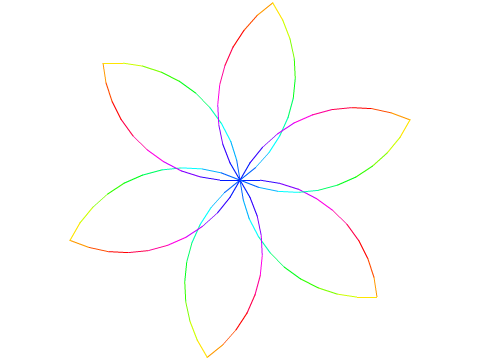 6
Βήμα 1 – Αναγνώριση προβλήματος
Όταν επιλύουμε ένα πρόβλημα πρέπει να μπορούμε να το σπάσουμε σε μικρότερα και να εστιάσουμε σε καθένα από αυτά ξεχωριστά. 
Επιλύοντάς τα ένα προς ένα, τελικά επιλύουμε και το συνολικό
7
Βήμα 1 – εφαρμογή στο λουλούδι
Στην περίπτωση αυτή στόχος είναι να σχεδιάσουμε ένα λουλούδι με 6 πέταλα. Τα βήματα έχουν ως εξής:
Πρέπει να είμαστε σε θέση να σχεδιάσουμε 1 πέταλο μόνο
Αφού το καταφέρουμε, πρέπει να δούμε πώς θα διατάξουμε 6 τέτοια στην οθόνη
Το κάθε πέταλο αποτελείται από 2 ίδια μέρη (καμπύλες γραμμές). Άρα πρέπει να δούμε πως θα σχεδιάσουμε μισό πέταλο και μετά κινούμενοι στην ανάποδη κατεύθυνση θα κάνουμε το άλλο μισό.
8
Βήμα 2 – Εισαγωγή δομής επανάληψης
Αφού γραφτούν αναλυτικά οι απαραίτητες εντολές, πρέπει να αναγνωρίσουμε αυτές που επαναλαμβάνονται τακτικά και να τις εντάξουμε σε μια δομή επανάληψης.
Στην περίπτωση του λουλουδιού θα χρειαστεί μια επαναληπτική δομή για τα επιπλέον πέταλα, αλλά και μία για το σχεδιασμό του ενός με επαναλαμβανόμενα μικρά βήματα.
9
Βήμα 3 - Επέκταση
Αφού επιτευχθεί ο στόχος, μπορεί να μελετηθεί η επέκταση της άσκησης ώστε να εισάγει ο χρήστης τον αριθμό των πετάλων και να μη σχεδιάζονται πάντα 6.
Η αλλαγή που υπεισέρχεται αφορά στη διάταξη των πετάλων, ώστε να είναι ομοιόμορφα μοιρασμένα.
10
Οδηγίες (1 από 4)
Το πρότυπο παρουσίασης (template) περιέχει συγκεκριμένες διατάξεις διαφανειών. Προτιμήστε μια από τις 9 προκαθορισμένες διατάξεις.
11
Οδηγίες (2 από 4)
Κάθε διαφάνεια πρέπει να έχει τίτλο που να είναι μοναδικός.
Ο τίτλος διαφάνειας είναι bold 44pt και δεν πρέπει να ξεπερνάει τις 2 γραμμές. (Στις 2 γραμμές το μέγεθος γραμματοσειράς προσαρμόζεται αυτόματα από το πρόγραμμα σε 40pt).
Χρησιμοποιήστε τα ορισμένα μεγέθη γραμματοσειρών για το κείμενο: 32pt για το πρώτο επίπεδο, 28pt για το δεύτερο, 24pt για το τρίτο, 22pt για το τέταρτο και 20pt για το πέμπτο. Μη χρησιμοποιείτε προσαρμοσμένο μέγεθος μικρότερο από 20pt.
Επιλέξτε γραμματοσειρές που είναι εύκολο να διαβαστούν και συναντώνται συχνά στα έγγραφα (π.χ. τύπου Sans Serif), όπως για παράδειγμα οι Arial, Verdana, Tahoma, Calibri.
12
Οδηγίες (3 από 4)
Μην αλλοιώνετε τα πλαίσια του τίτλου και του κειμένου ως προς το μέγεθος και τη θέση τους.
Μη χρησιμοποιείται αλλαγή χρώματος για επισήμανση λέξεων. Συνίσταται η χρήση bold.
Συνίσταται να χρησιμοποιείται  1 σχήμα, γράφημα, εικόνα, φωτογραφία ανά διαφάνεια. Συνίσταται να χρησιμοποιούνται μόνο όσα σχήματα χρειάζονται για να αποδώσουν την απαιτούμενη πληροφορία και όχι για «διακόσμηση».
Συνίσταται να χρησιμοποιούνται μέχρι 6 bullets ανά διαφάνεια. Διαφάνειες που περιέχουν μεγάλη ποσότητα πληροφορίας καλό είναι να αναλύονται σε επιμέρους διαφάνειες.
13
Οδηγίες (4 από 4)
Μην χρησιμοποιείτε εικόνες πίσω από γράμματα ως φόντο ούτε χρωματιστά πλαίσια. Για πλαίσια προτιμήστε μαύρο περίγραμμα τουλάχιστον 2pt.
Μην χρησιμοποιείτε σκιά στα γράμματα. 
Μην στοιχίζετε το κείμενο σε πλήρη στοίχιση (justify).
Οι υπερσυνδέσεις να συνοδεύονται από αντιπροσωπευτικό κείμενο.
Να είναι ενεργοποιημένος ο αυτόματος ορθογραφικός έλεγχος.
Κατά την παρουσίαση, η μετάβαση μεταξύ διαφανειών να γίνεται με τον προκαθορισμένο τρόπο (enter, βέλος, κλικ) και χωρίς όριο χρόνου.
14
Βασικές Οδηγίες Προσβασιμότητας
Όλα τα αντικείμενα (π.χ. εικόνες, φωτογραφίες, σχήματα, γραφικά) πρέπει να συνοδεύονται από εναλλακτικό κείμενο περιγραφής τους. 
Διασφαλίστε ότι η σειρά αυτόματης ανάγνωσης σε κάθε διαφάνεια είναι λογική: η μετατροπή κειμένου σε ομιλία «διαβάζει» τον τίτλο, τα κείμενα και τα εναλλακτικά κείμενα των αντικειμένων με τη σειρά που έχουν εισαχθεί και όχι με τη σειρά που εμφανίζονται στη διαφάνεια. 
Ελέγξτε την ορατότητα για χρήστες με αχρωματοψία.
Ακολουθείστε τις ειδικές οδηγίες για επιστημονικά σύμβολα, ηχητικά αρχεία και video clips.
15
Τέλος ενότητας
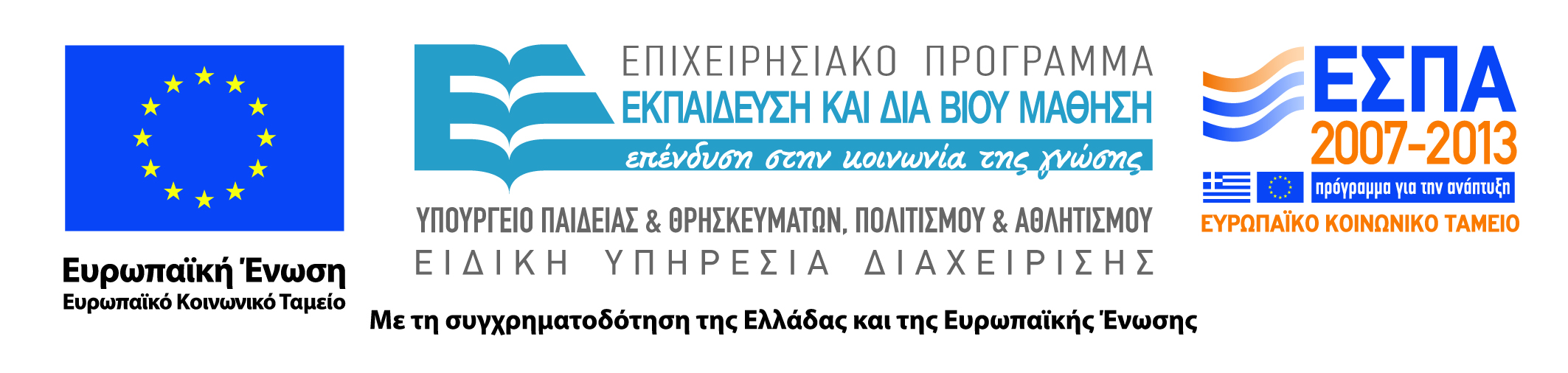 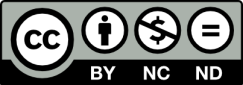 16